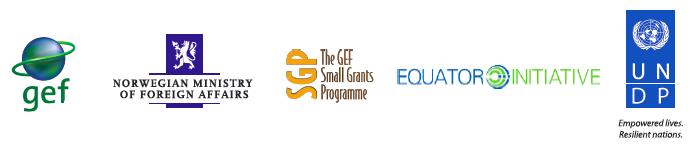 LOCAL ACTION TO STRENGTHEN RESILIENCE
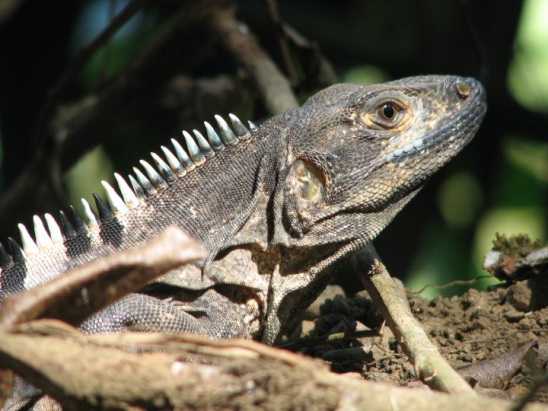 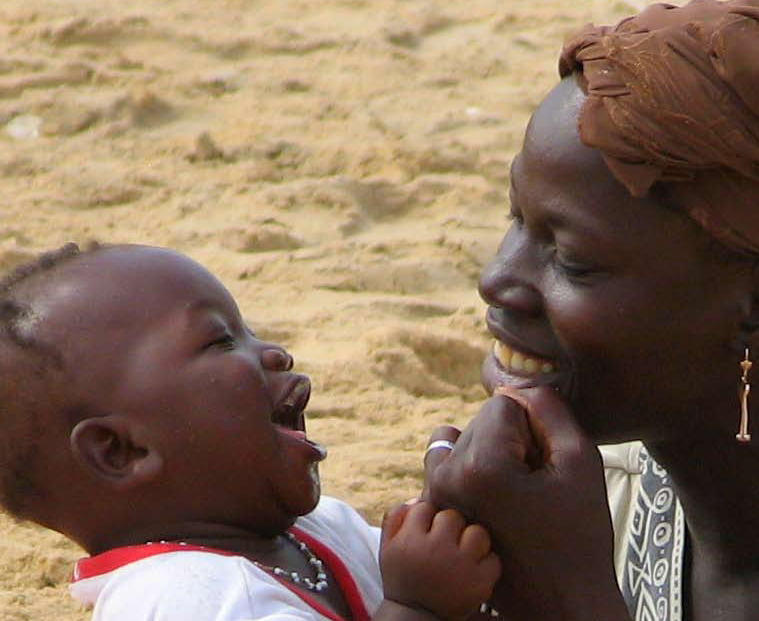 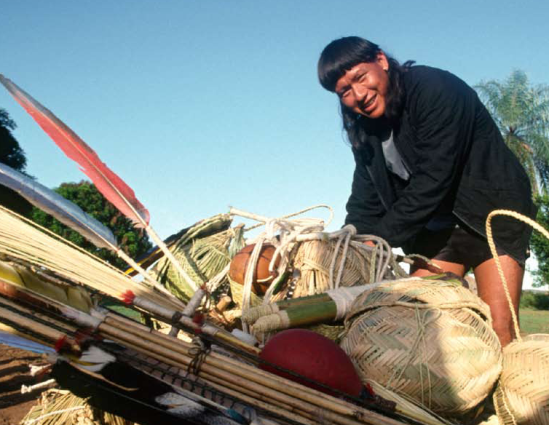 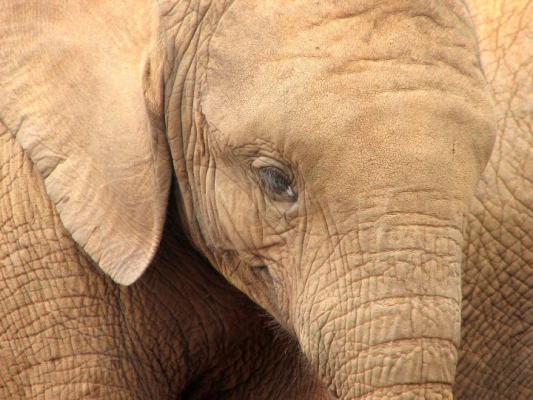 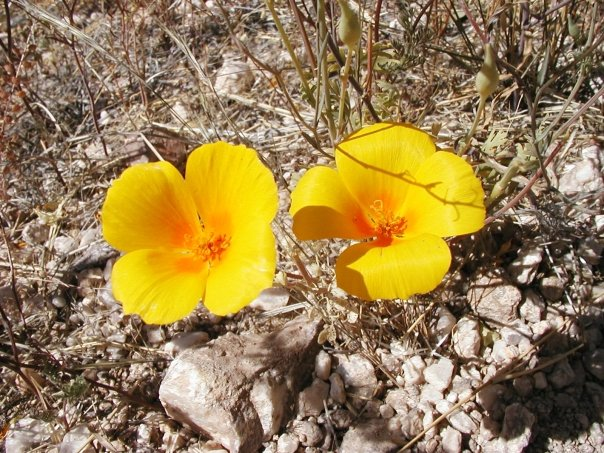 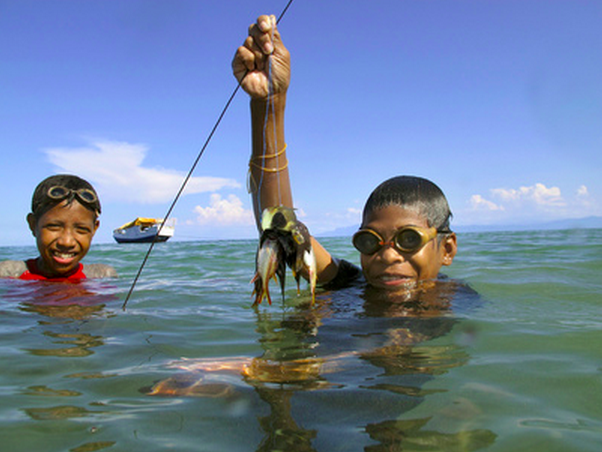 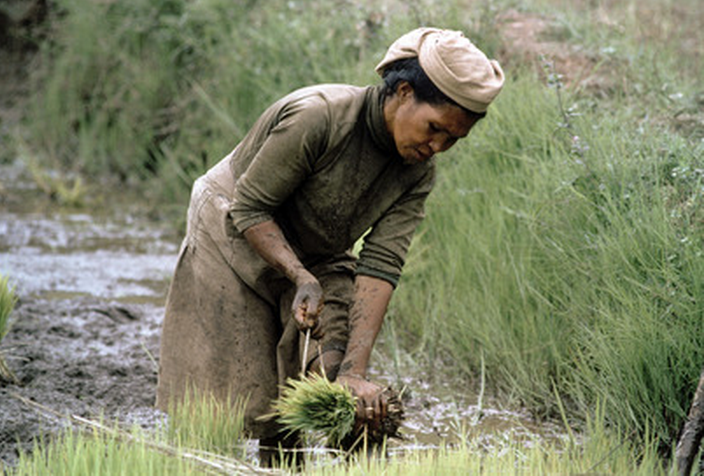 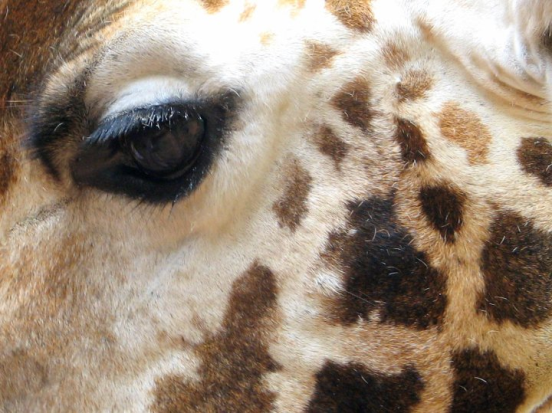 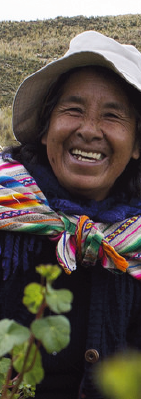 PRINCIPLES OF RESILIENCE
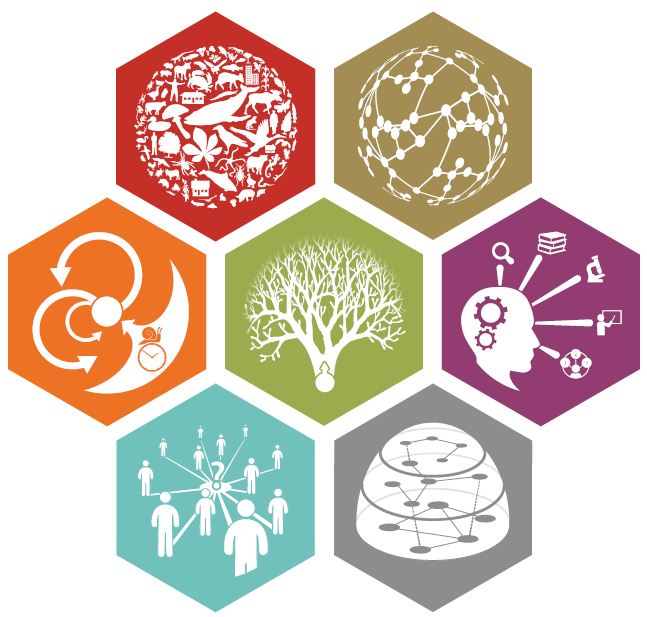 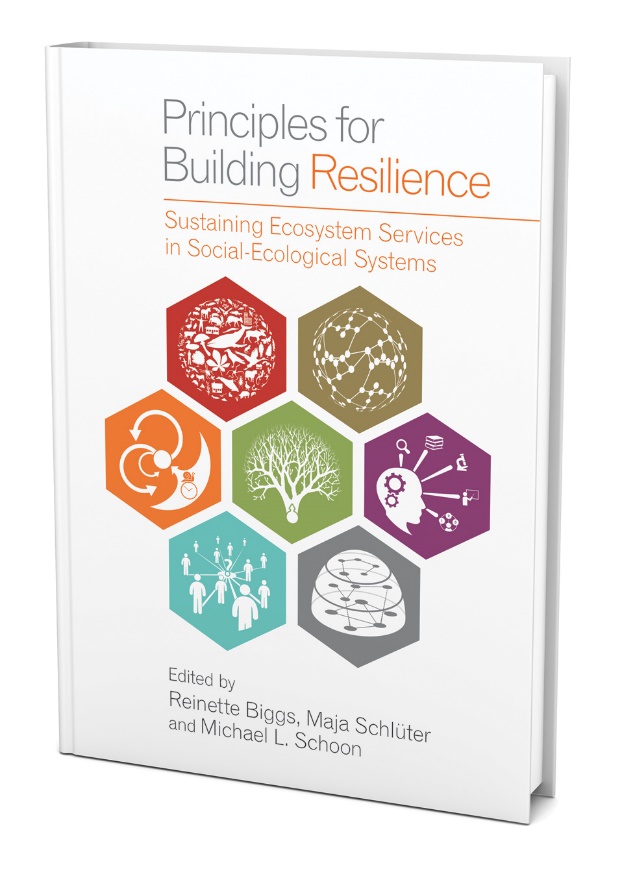 Biggs et al., 2015. Principles For Building Resilience
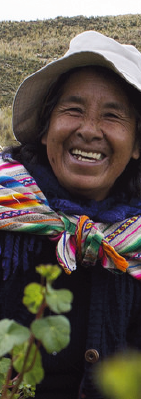 1. MAINTAIN DIVERSITY
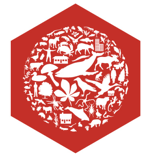 Maintain a diversity of species, landscapes, institutions, crops, genes, responses, governance types
Question: How have you promoted diversity in your community, including biodiversity, agricultural diversity, and cultural diversity?
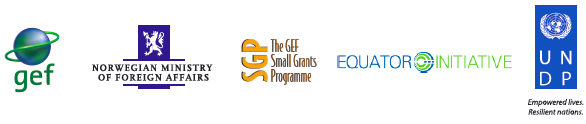 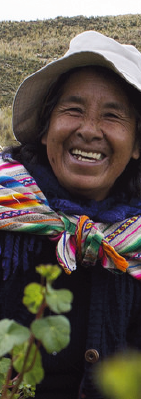 2. MANAGE CONNECTIVITY
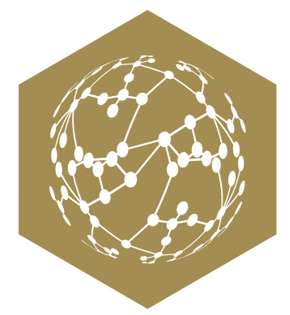 Maintain connectivity between habitats, flyways, protected areas, rivers, markets, communities.
Question: What kind of connectivity as your community promoted? How has this connectivity strengthened your community?
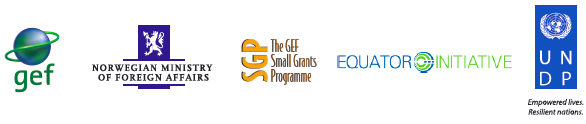 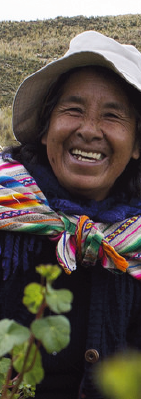 3. MANAGE FEEDBACK LOOPS
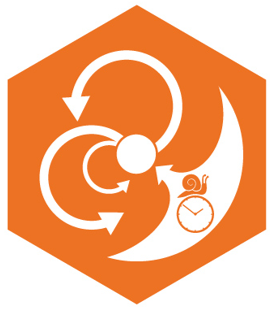 Feedback loops, both negative and positive, reinforce and accelerate ecological and social processes.
Question: What are some of the feedback loops in your community? How do you manage these feedback loops?
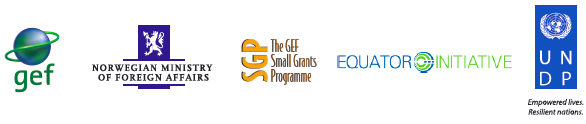 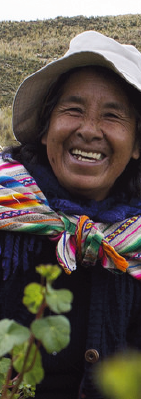 4. FOSTER COMPLEX THINKING
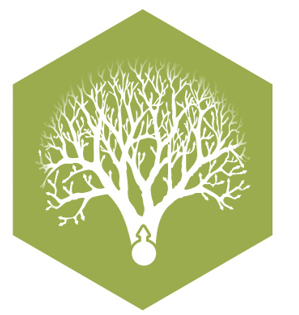 Social-ecological systems are complex – involving many dynamic parts, processes and interrelations.
Question: How has your community promoted complex systems thinking? What are some of the systems dynamics within your community?
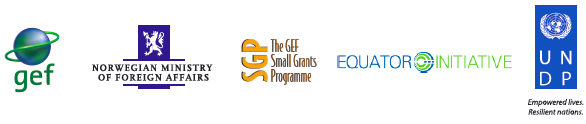 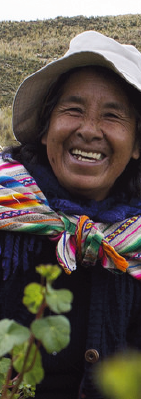 5. ENCOURAGE LEARNING
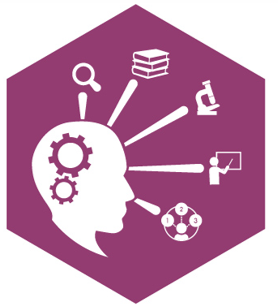 Encourage learning, experimentation, and adaptation, and mitigate against risk and failure.
Question: How have you encouraged learning and adaptation within your communities? How have you promoted risk and experimentation?
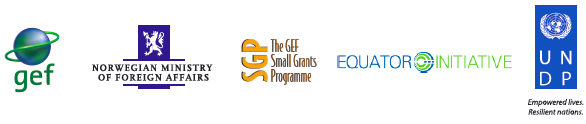 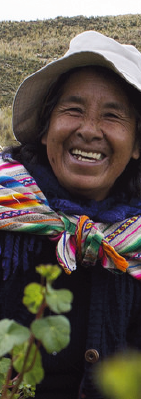 6. BROADEN PARTICIPATION
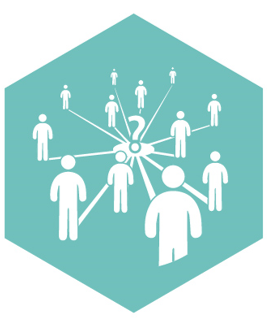 Broadening participation among all segments of society to ensure that results are just and socially inclusive.
Question: How have you broadened participation? What are the participatory mechanisms you’ve used in your community?
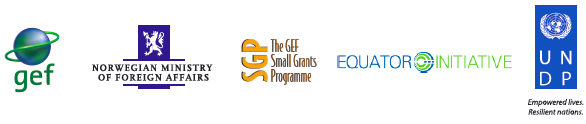 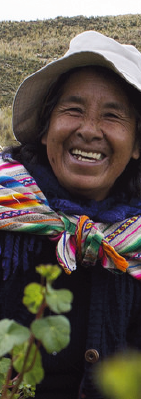 7. PROMOTE NESTED GOVERNANCE
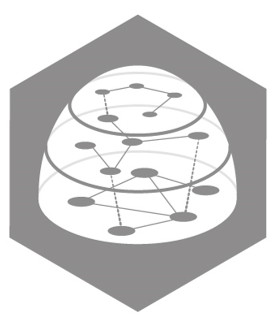 Making decisions locally but within a broader political landscape, within national, regional and global frameworks.
Question: What kinds of decisions do you make locally that have broader implications? How do you ensure effective governance?
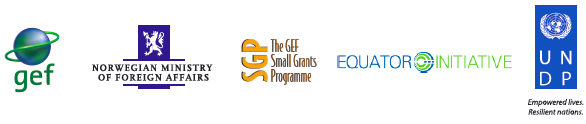 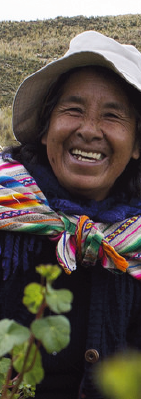 PRINCIPLES OF RESILIENCE
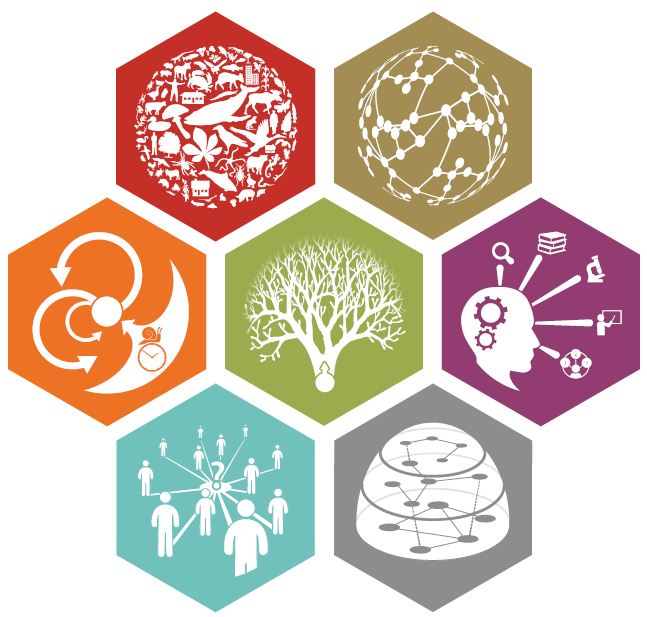 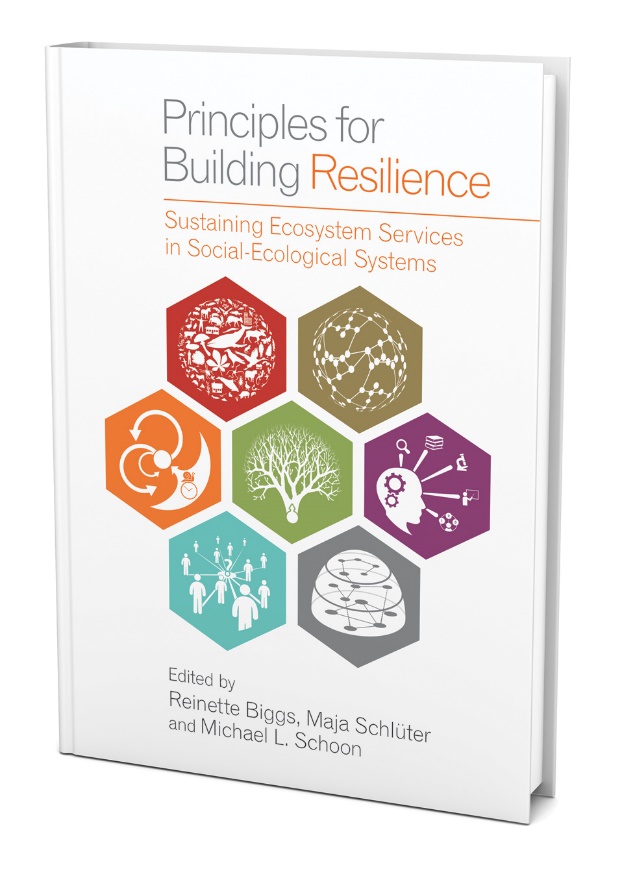 Biggs et al., 2015. Principles For Building Resilience
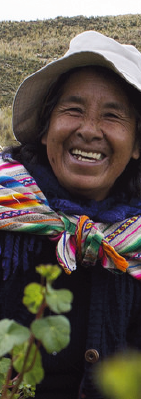 PRINCIPLES OF RESILIENCE
SUDAN: Fatima Ahmed
IRAN: Sirous Entekhabihassaniouei; Manizheh Hajighasemi
MADAGASCAR: Rakotondramanga Rafanomezantsoa; Voahanginanahary Rakotondrasoa
HONDURAS: Leana Corea Flores; Modesto Ochoa Rueda
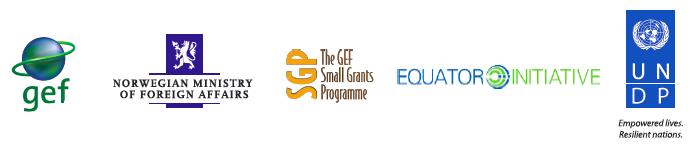 ICCAS AS NATURAL CLIMATE SOLUTIONS
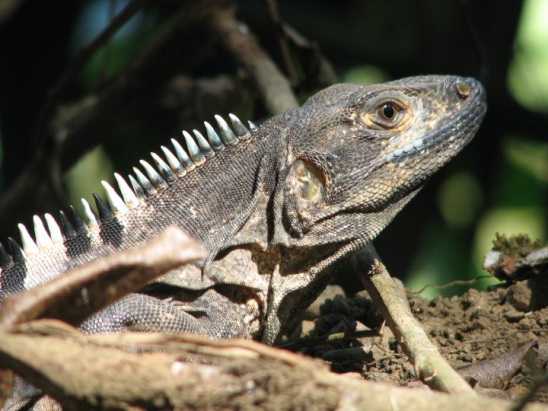 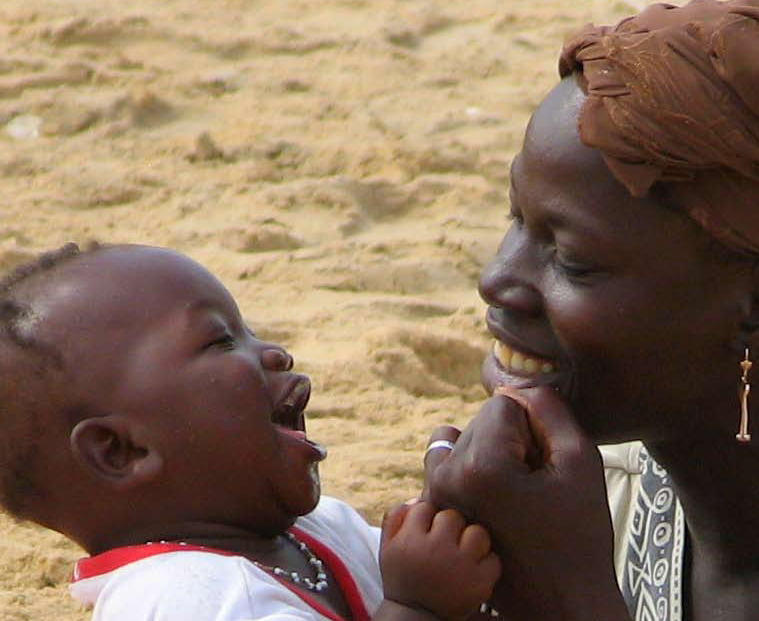 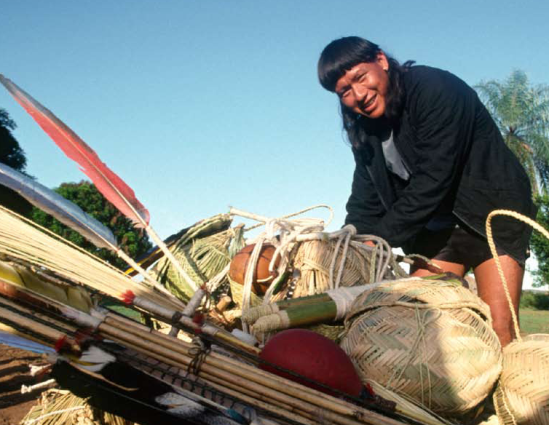 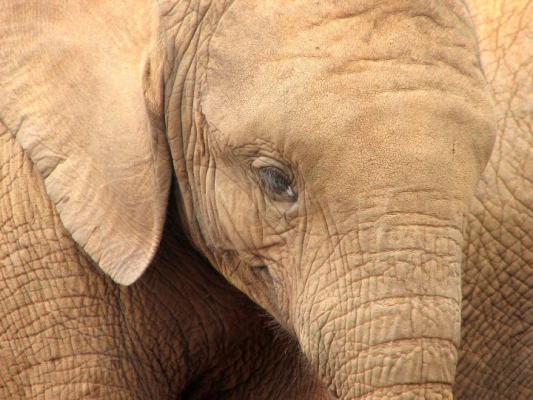 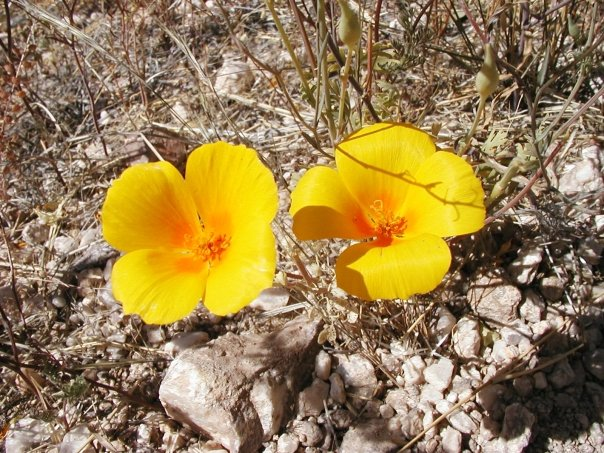 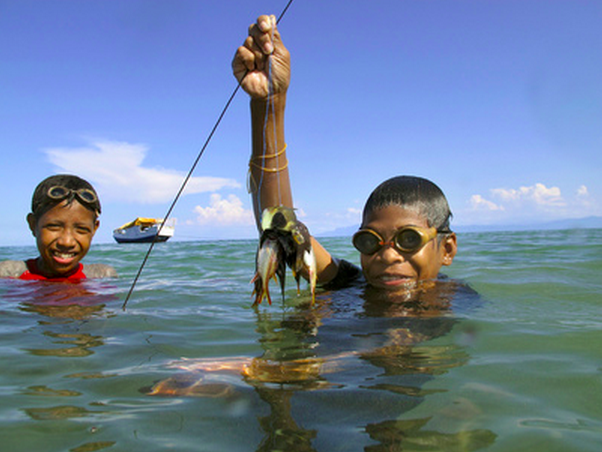 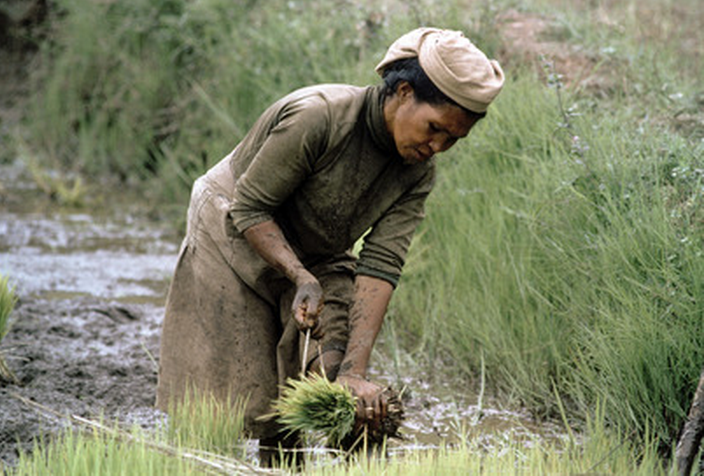 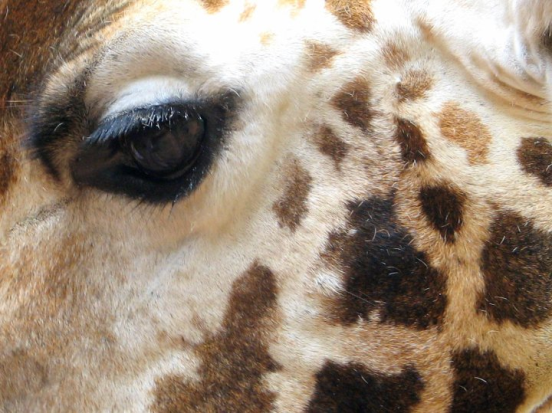 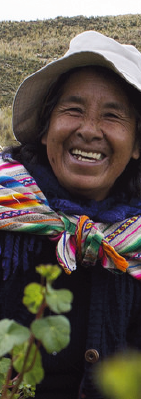 ICCAS AS NATURAL CLIMATE SOLUTIONS
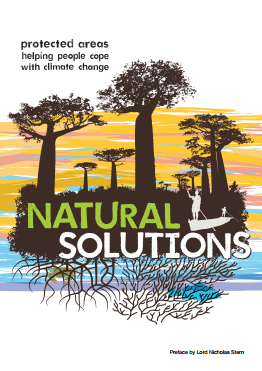 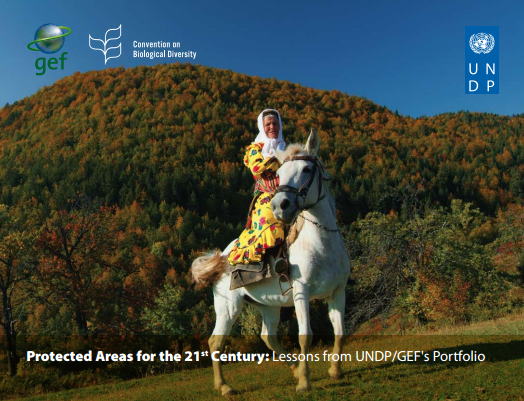 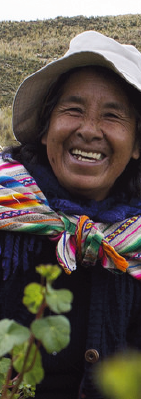 1. AVOID GHG/DEFORESTATION
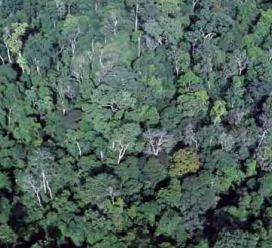 ICCAs help to protect forests and other carbon-rich ecosystems, and therefore help to avoid the emissions of greenhouse gases.
Question: How has your community/ICCA helped to avoid greenhouse gas emissions?
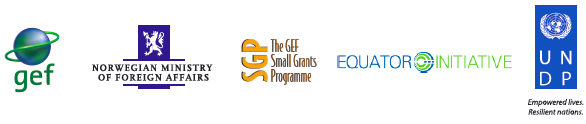 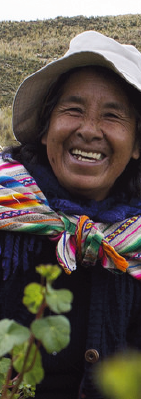 2. ENHANCE CARBON SEQUESTRATION
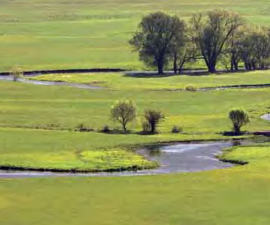 ICCAs help protect and manage ecosystems that can capture and store carbon, such as forests, mangroves and seagrass beds.
Question: How has your community/ICCA managed and protected ecosystems that capture carbon?
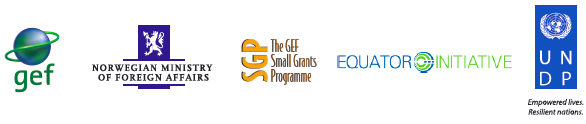 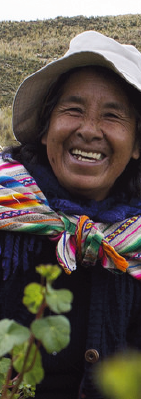 3. MITIGATE STORM IMPACTS
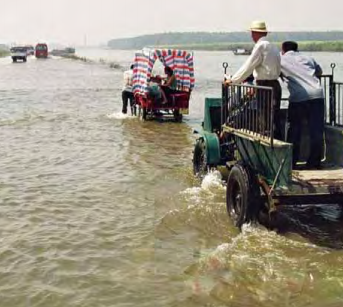 ICCAs protect ecosystems that can buffer the impacts of severe  and more frequent catastrophic storms, such as hurricanes.
Question: How have ICCAs in your community helped to mitigate the impacts of natural disasters, such as hurricanes and floods?
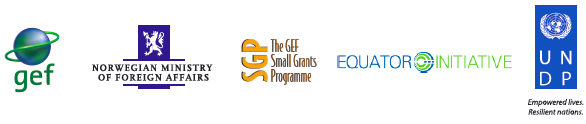 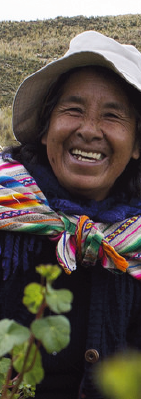 4. MAINTAIN WATER SECURITY
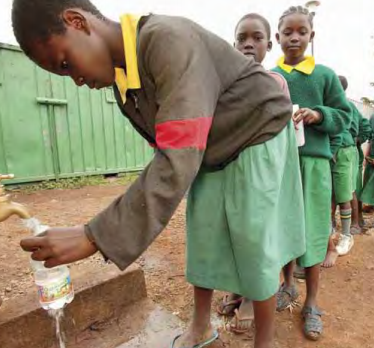 ICCAs protected ecosystems that maintain the quality and quantity of water necessary for sustainable development.
Question: How have ICCAs in your community helped to manage and protect ecosystems that maintain water security?
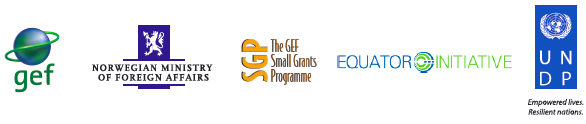 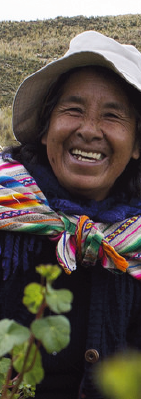 5. MAINTAIN FOOD SECURITY
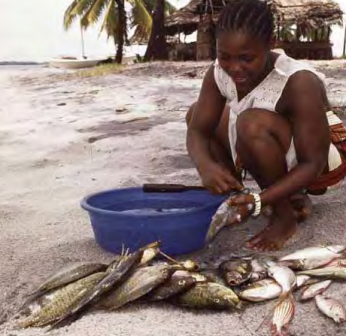 ICCAs protected ecosystems that maintain the ecosystems necessary for food production.
Question: How have ICCAs in your community helped to manage and protect ecosystems that maintain food security?
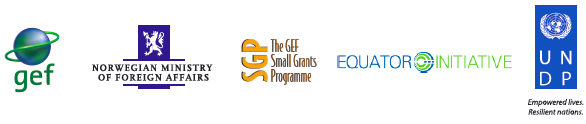 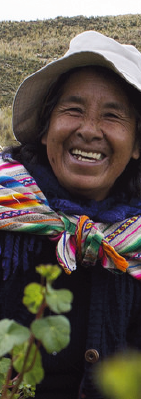 6. MAINTAIN HABITAT CONNECTIVITY
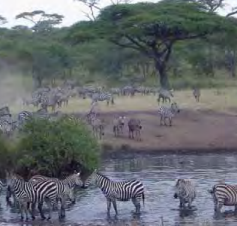 ICCAs protected ecosystems that connect to other protected areas, allowing species to shift their habitats.
Question: How have ICCAs in your community helped to promote connectivity between key habitats?
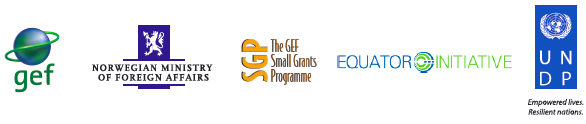 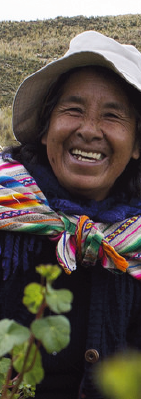 7. PROTECT VULNERABLE SPECIES
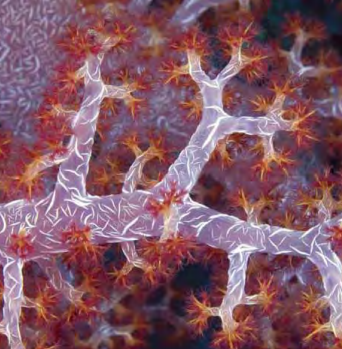 ICCAs protected ecosystems that protect species that are vulnerable to climate impacts.
Question: How have ICCAs in your community helped to protect habitats of species that are vulnerable to climate change impacts?
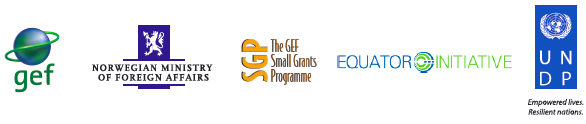 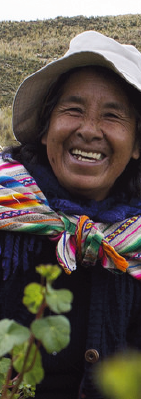 ICCAS AS NATURAL CLIMATE SOLUTIONS
PAPUA NEW GUINEA: Pagi Toko; Philiop Damen
BELIZE: Alfonso Esteban Caal; Cristina Coc; Pablo Miss
GUYANA: Tom Griffiths; Nicholas Fredericks
INDONESIA: Budi Setiawan